Двадцяте жовтня
Класна робота
Патріотичні мотиви творів Т. Шевченка, їхній героїчний пафос, зображення історичного минулого «Іван Підкова».
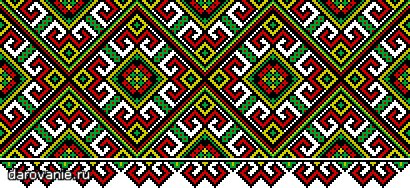 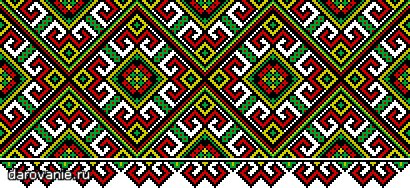 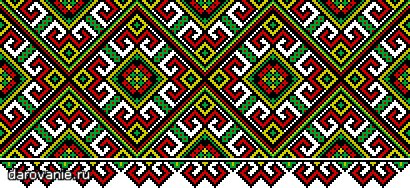 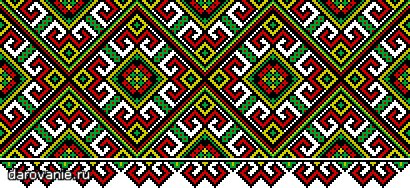 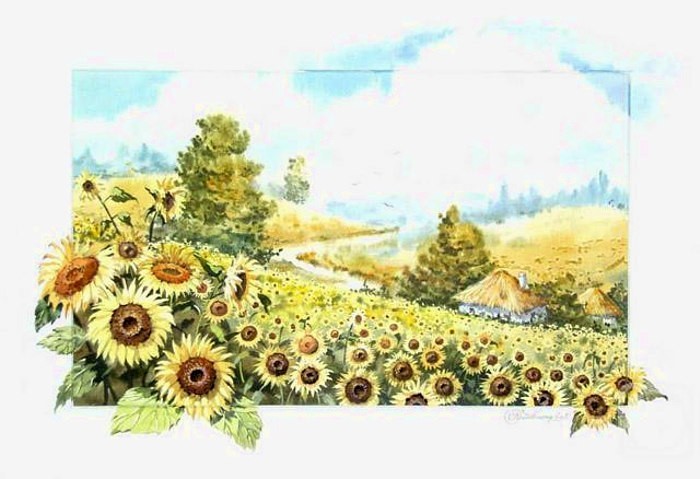 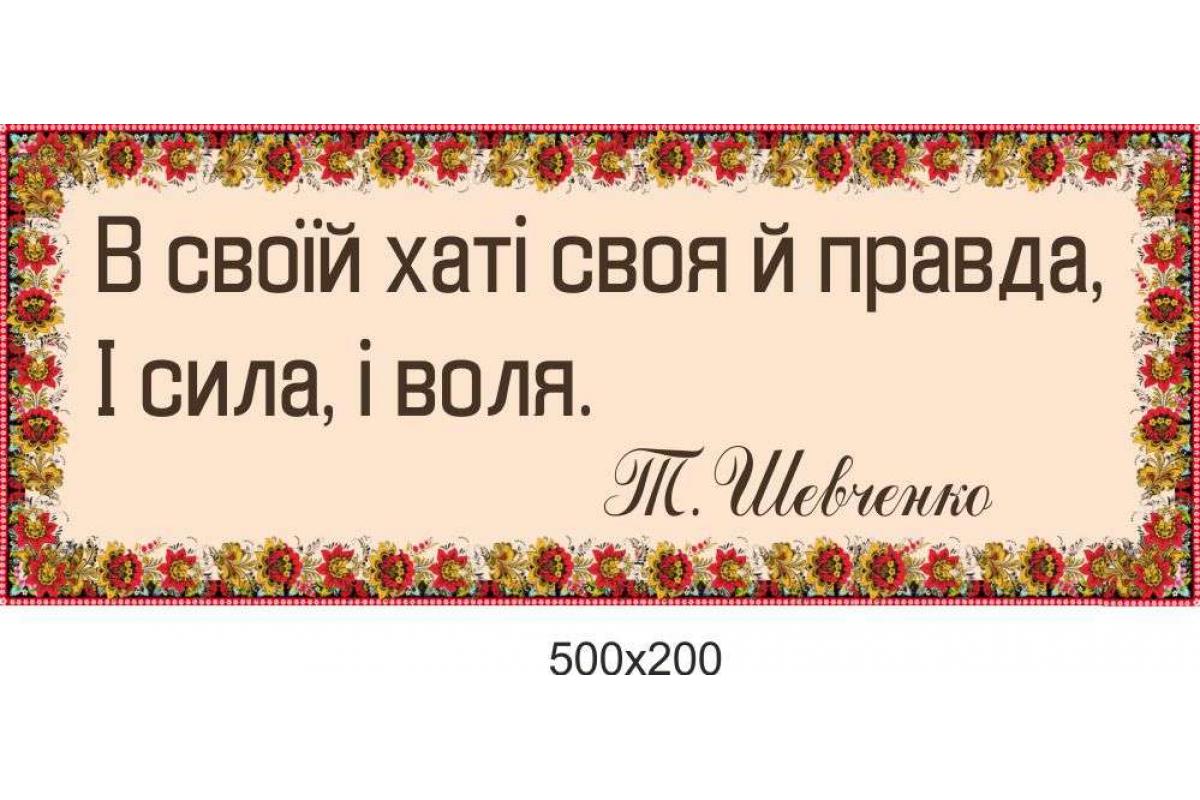 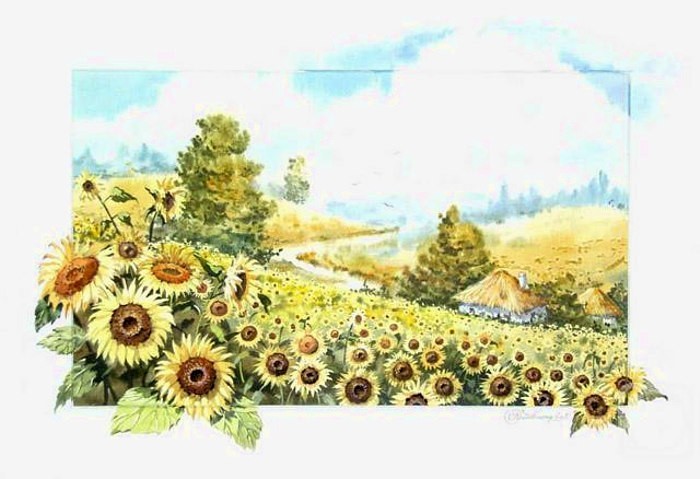 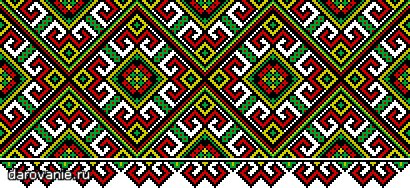 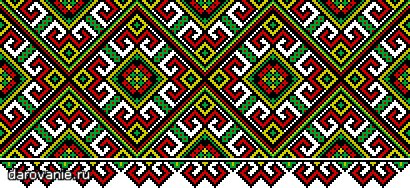 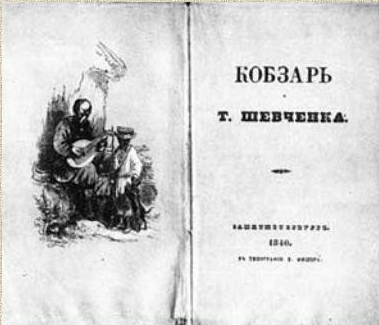 “Іван Підкова” –      історична поема     (1839, Санкт-Петербург)
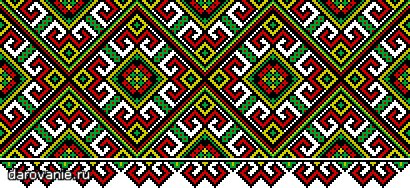 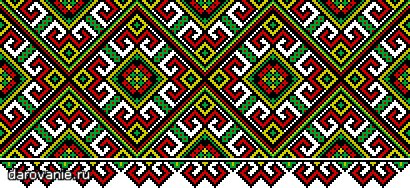 Іван Підкова
(?-16.06.1578)
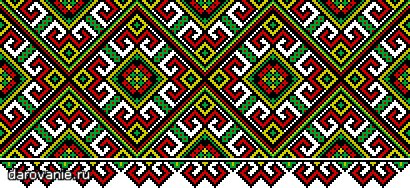 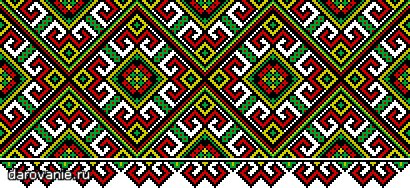 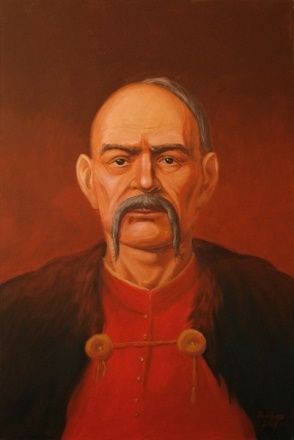 Козацький отаман і господар Молдавії
“Був таким сильним, що не лише ламав підкови, а й таляри…”
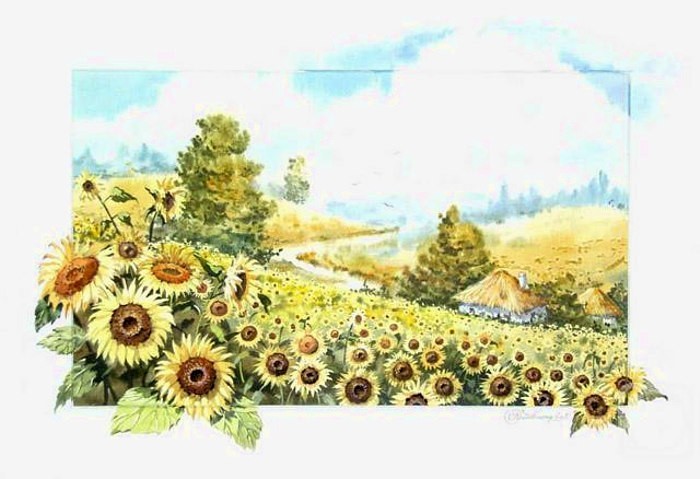 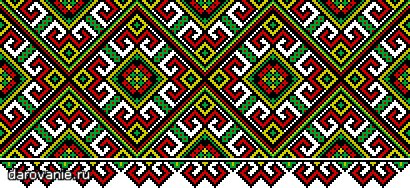 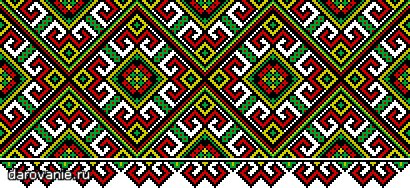 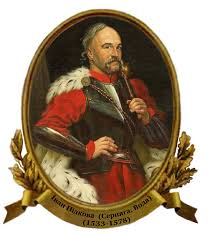 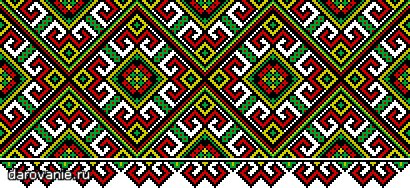 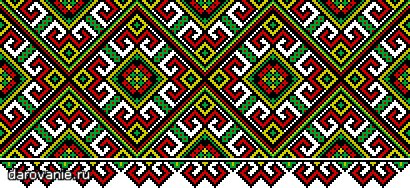 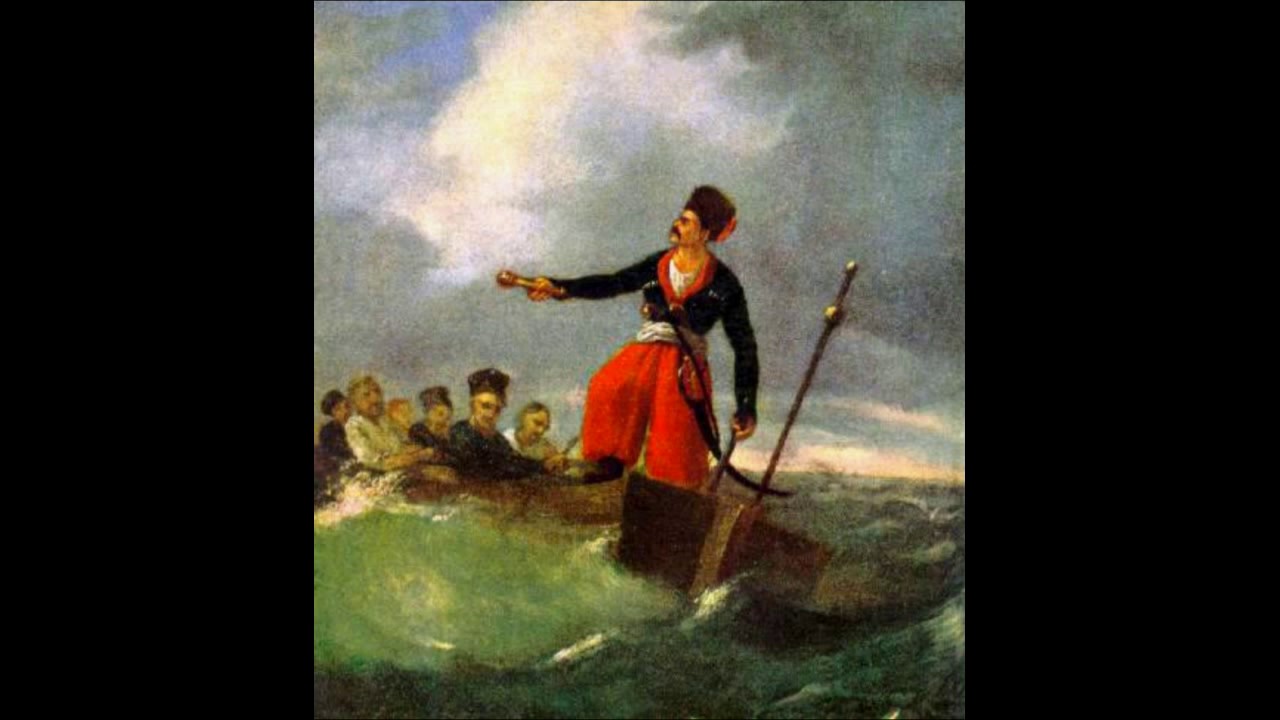 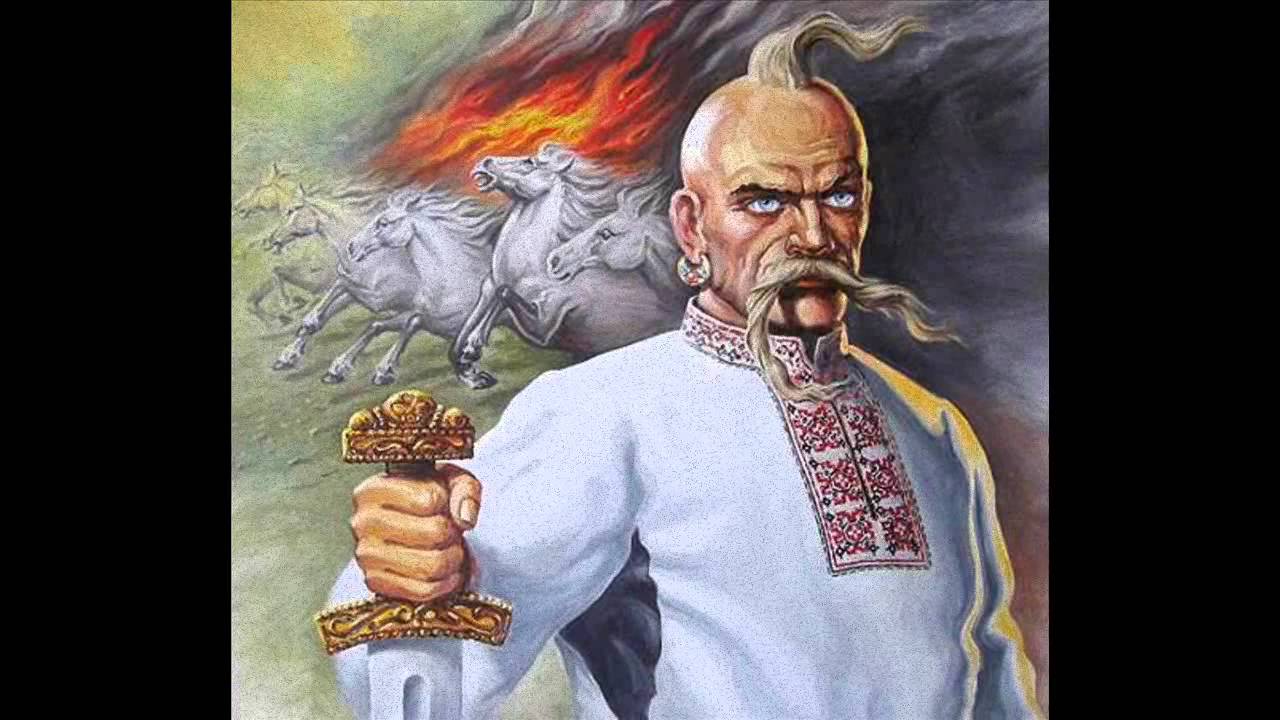 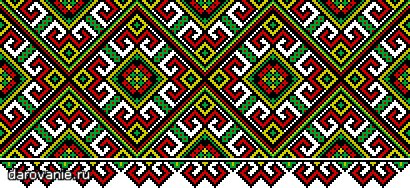 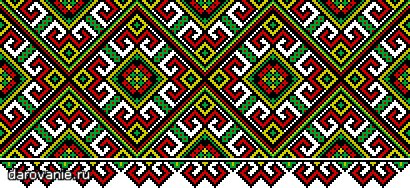 Тема:зображення спогадів діда про героїчну минувшину рідного краю, коли козаки на чолі з Іваном Підковою боролися з турецькими загарбниками.      Ідея: возвеличення мужності, героїзму козаків та отамана Івана Підкови, їх сили волі, братерської дружби.     Основна думка: ми повинні пишатися героїчним минулим України та її синами-козаками, на чолі яких були такі мудрі керівники, як Іван Підкова
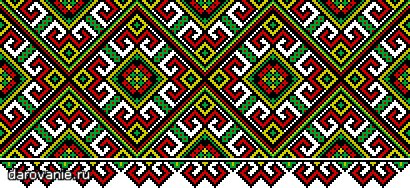 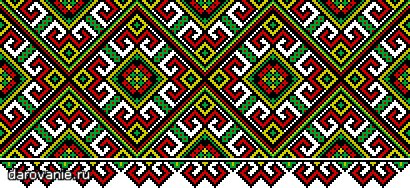 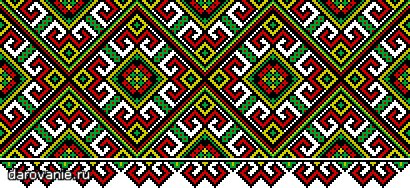 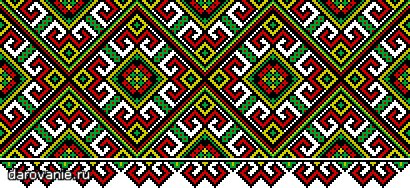 Словникова робота
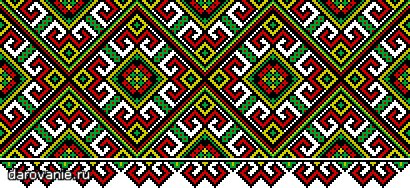 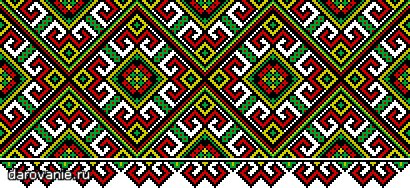 Байдак - великий човен; козацька назва – чайка.
Лиман – озеро на півдні України.
Китайка – різновид тканини, переважно синього кольору.
Рибалка – птах, який живиться рибою.
Синоп – турецьке місто на південному березі Чорного моря.
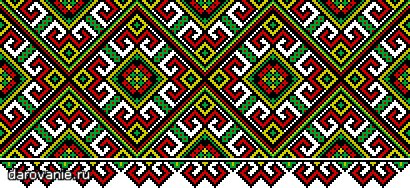 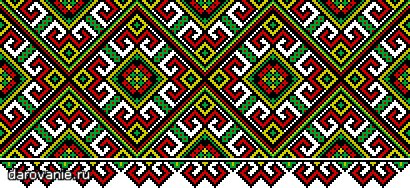 Художні засоби твору:
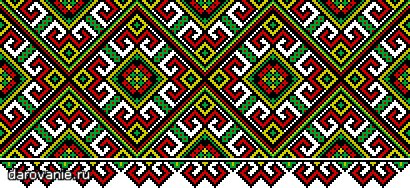 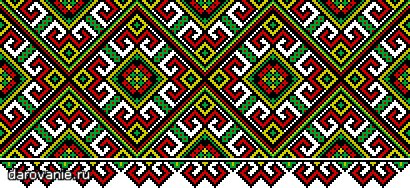 Рефрен : …
Метафори : …
Епітети : …
Порівняння : …
Риторичні оклики : …
Риторичні запитання : …
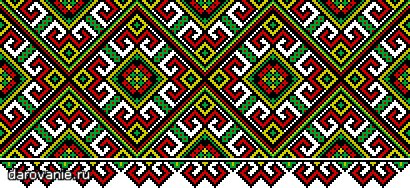 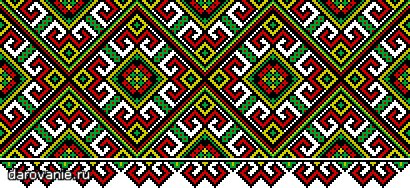 Відредагуйте вислів,
 який був представлений на початку презентації
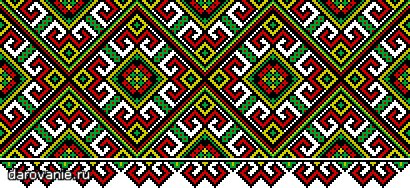 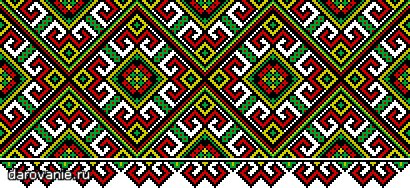 В своїй ……….. своя ………., І ………… і воля.
                                                    Т.Шевченко
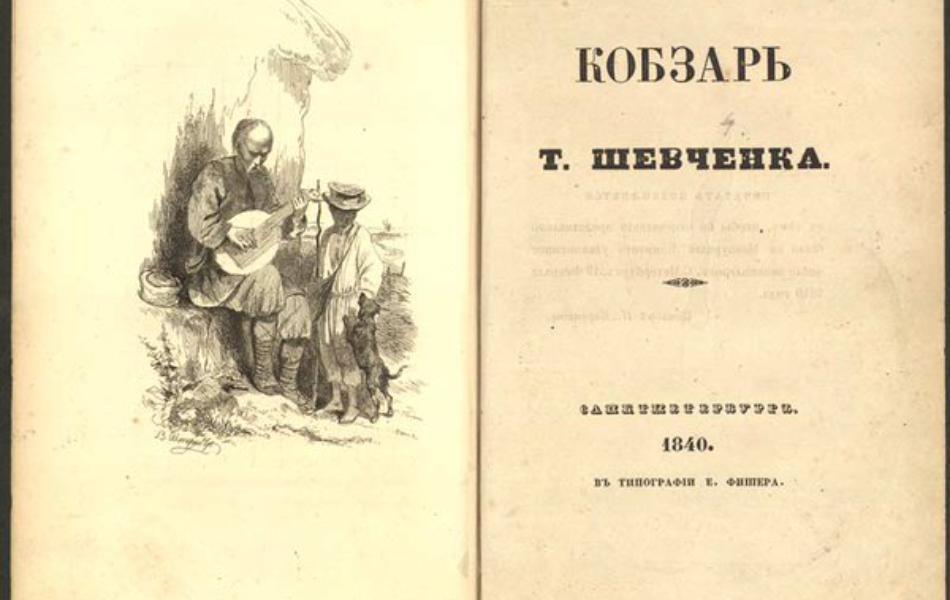 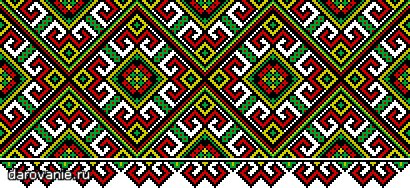 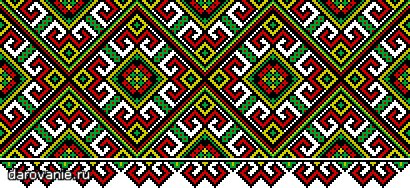 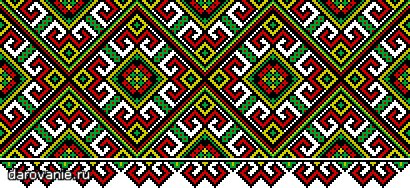 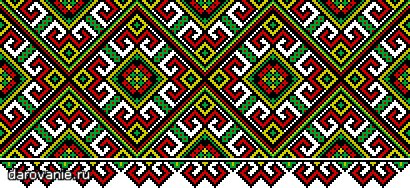 “Незакінчене речення”
На сьогоднішньому уроці я …
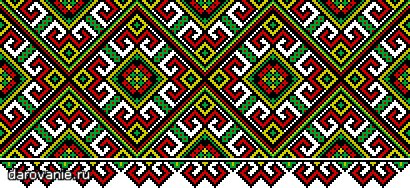 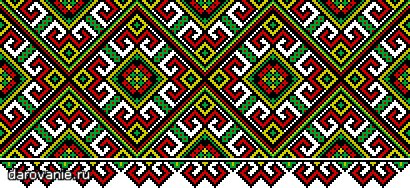 Для мене сьогодні важливим було …